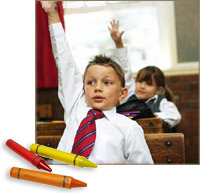 Здоровье школьниковПрезентацию составилаучитель ОБЖПоткина О.В.
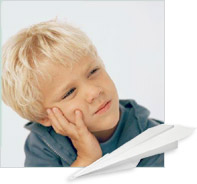 Здоровье школьников и школьные факторы риска
Редкий ребенок обходится без ушибов, ожогов и переломов. А корень этих проблем – в том, что папа с мамой не научили тому, как вести себя в травмоопасной ситуации.
    Состояние здоровья ребенка в России, начиная с прошлого века и по сегодняшний день, вызывает огромную тревогу.
Еда, не выношу тебя!
Даже доброкачественная пища может оказаться ядовитой, если у ребенка или взрослого есть аллергия на тот или иной продукт.  
      Признаки пищевой аллергии разнообразны. Могут возникать симптомы, похожие на ОРВИ: жар, насморк, кашель, синусит. Возможны неприятности со стороны желудочно-кишечного тракта (боли в животе, тошнота, рвота, метеоризм, диарея или запоры, колики, изжога. Бывают кожные проявления: атопический дерматит, крапивница, отек Квинке. Также нередки изменения со стороны нервной системы: мигрень, депрессия, возбудимость, сонливость, бессонница, раздражительность.
Физкультминутки
Физкультминутки дают возможность ребенку отдохнуть, снять физическое и психическое напряжение.
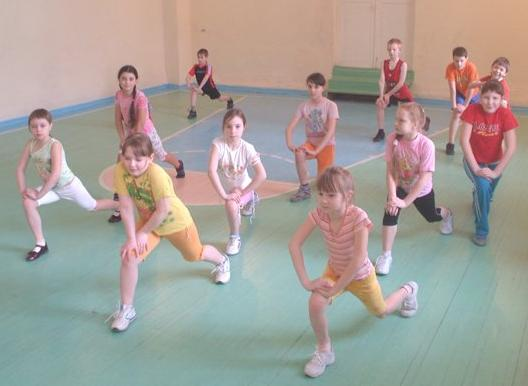 Закаливание
Закаливание-повышение устойчивости организма к действию
   физических факторов
   внешней среды путем
   тренировки.
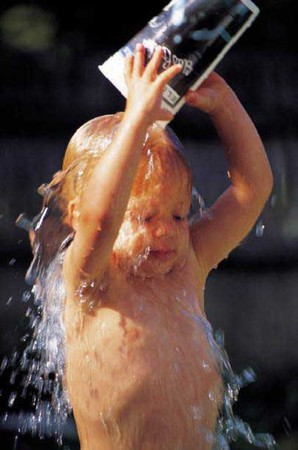 Режим дня школьника
Режим дня – один
   из основных факто-
   ров здоровья чело-
   века. Он помогает
   школьнику становить-
   ся волевым, дисциплинированным.
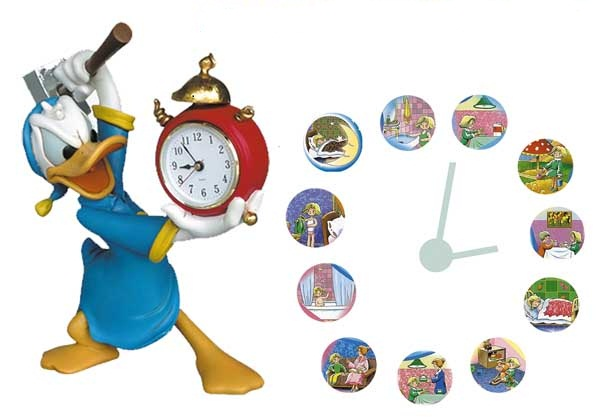 Советы родителям
Профилактика или 
                                           лечение?
                                           Выбор очевиден!
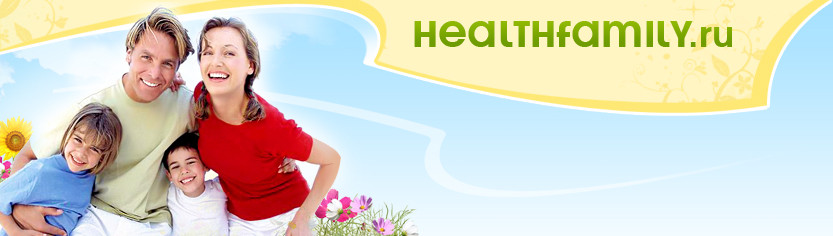